Fig. 2 Comparison of SAP, SP and PP patients; time to DSS6 (A), DSS8 (B) and DSS10 (C) from onset of progressive ...
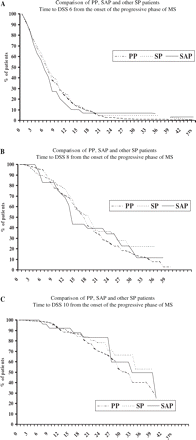 Brain, Volume 129, Issue 3, March 2006, Pages 584–594, https://doi.org/10.1093/brain/awh721
The content of this slide may be subject to copyright: please see the slide notes for details.
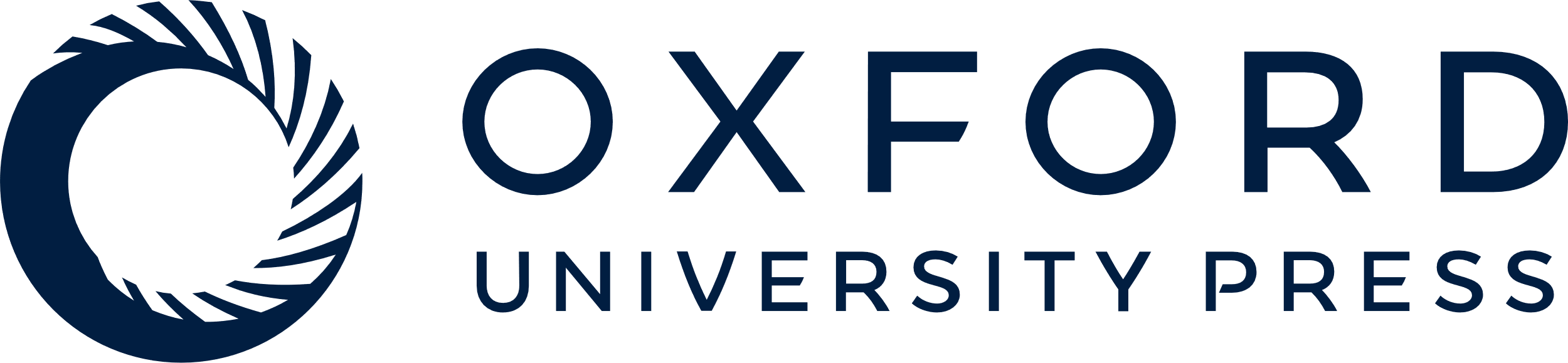 [Speaker Notes: Fig. 2 Comparison of SAP, SP and PP patients; time to DSS6 (A), DSS8 (B) and DSS10 (C) from onset of progressive disease.


Unless provided in the caption above, the following copyright applies to the content of this slide: © The Author (2006). Published by Oxford University Press on behalf of the Guarantors of Brain. All rights reserved. For Permissions, please email: journals.permissions@oxfordjournals.org]
Fig. 1 Comparison of SAP, SP and PP patients; time to DSS6 (A), DSS8 (B) and DSS10 (C) from onset of disease.
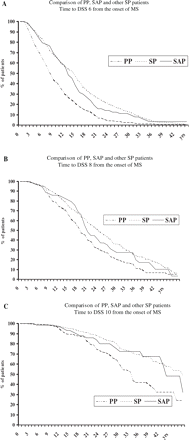 Brain, Volume 129, Issue 3, March 2006, Pages 584–594, https://doi.org/10.1093/brain/awh721
The content of this slide may be subject to copyright: please see the slide notes for details.
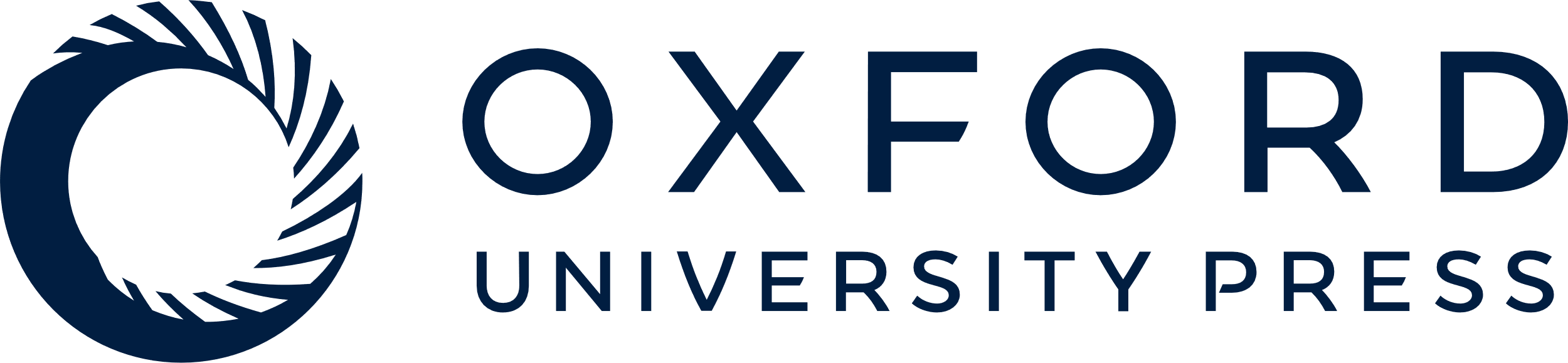 [Speaker Notes: Fig. 1 Comparison of SAP, SP and PP patients; time to DSS6 (A), DSS8 (B) and DSS10 (C) from onset of disease.


Unless provided in the caption above, the following copyright applies to the content of this slide: © The Author (2006). Published by Oxford University Press on behalf of the Guarantors of Brain. All rights reserved. For Permissions, please email: journals.permissions@oxfordjournals.org]